Cell
Cell

A single unit that converts chemical energy into electrical energy.
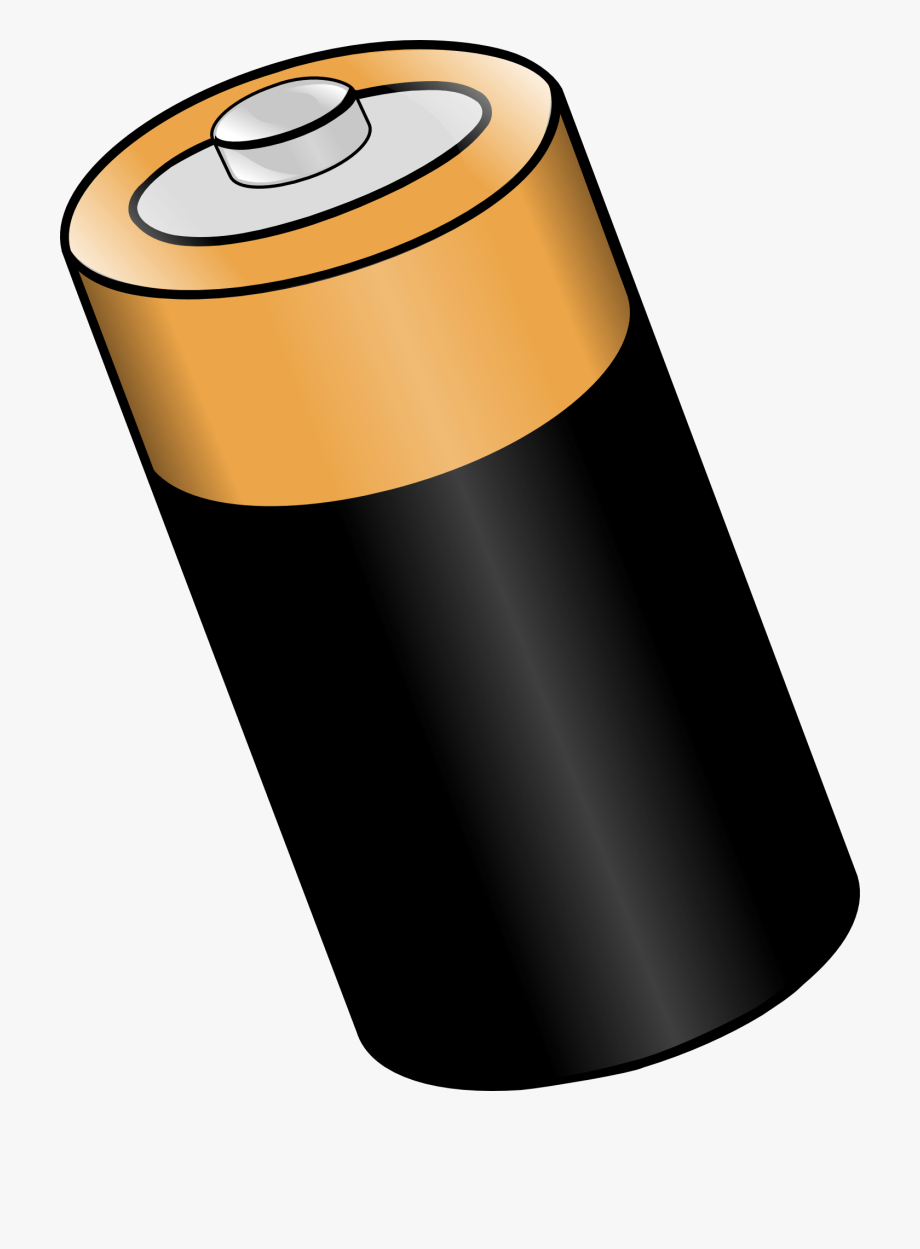 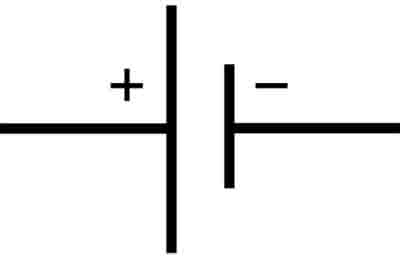 Battery
Battery

Two or more cells that convert chemical energy into electrical energy.
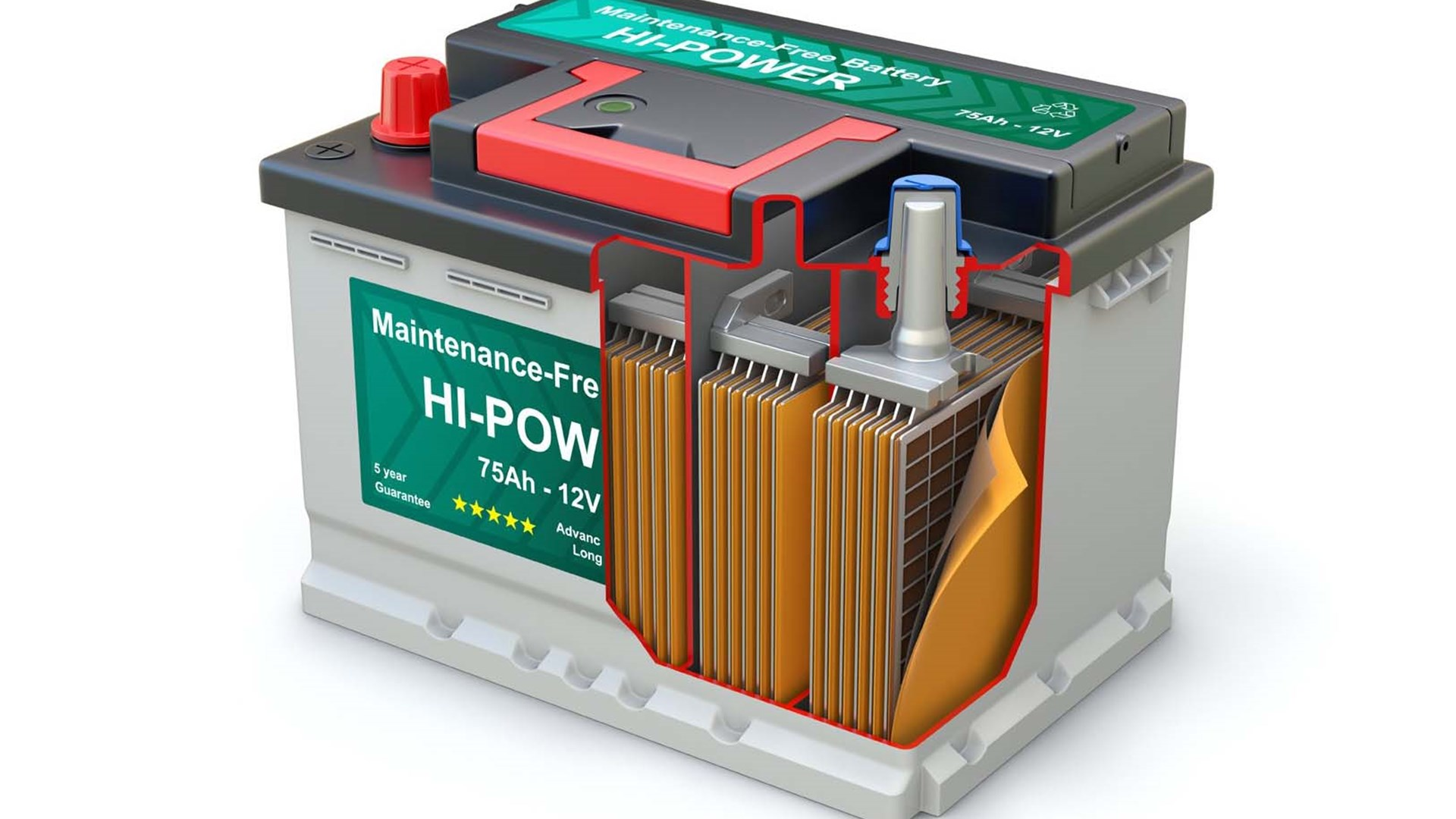 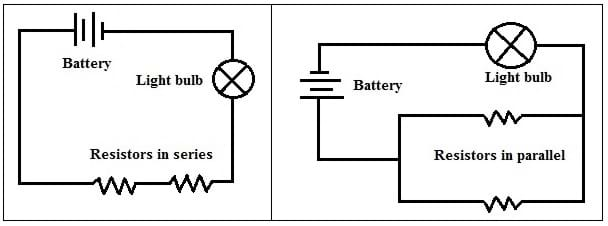 Circuit
Circuit

A circuit is a complete path around which electricity can flow. It must include a source of electricity.
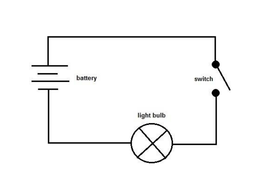 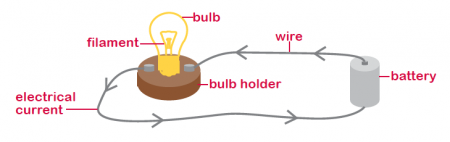 Component
Component

Each part that makes up the circuit.

e.g cell, motor, buzzer etc
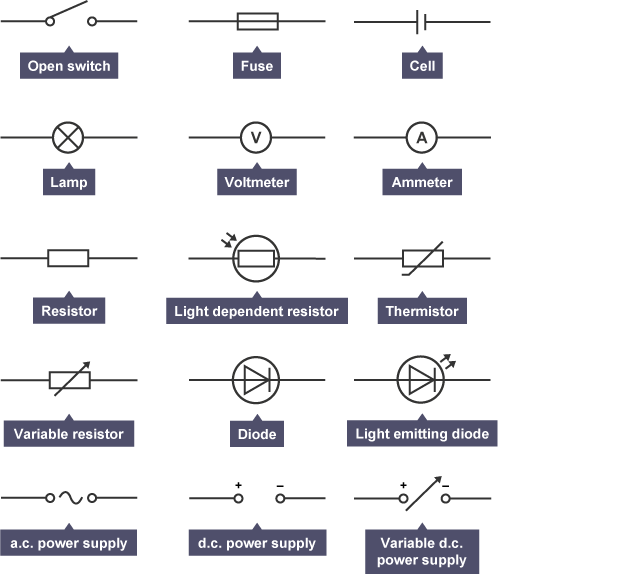 Electric current
Electric current

The flow of electrons around a circuit
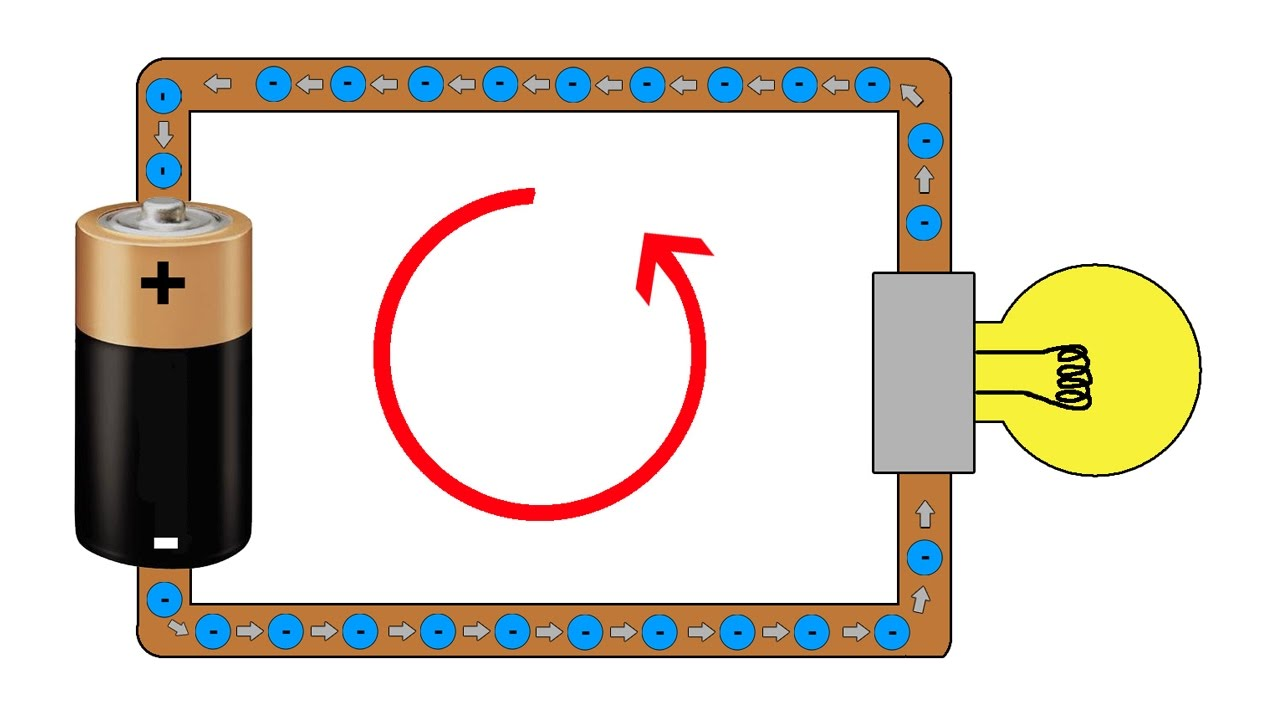 Electron
Electron

A small piece of matter and energy.
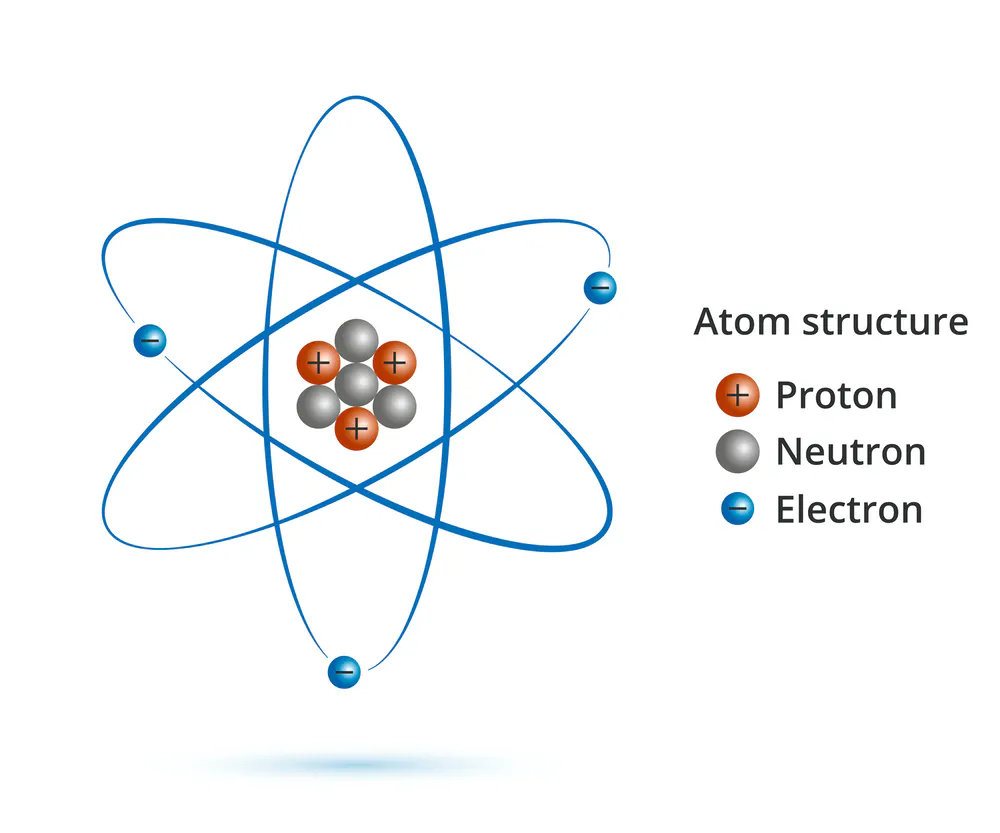 Negative Terminal
Negative Terminal

The terminal of a battery or other voltage source that has more electrons than normal. Electrons flow from the negative terminal through the circuit to the positive terminal.
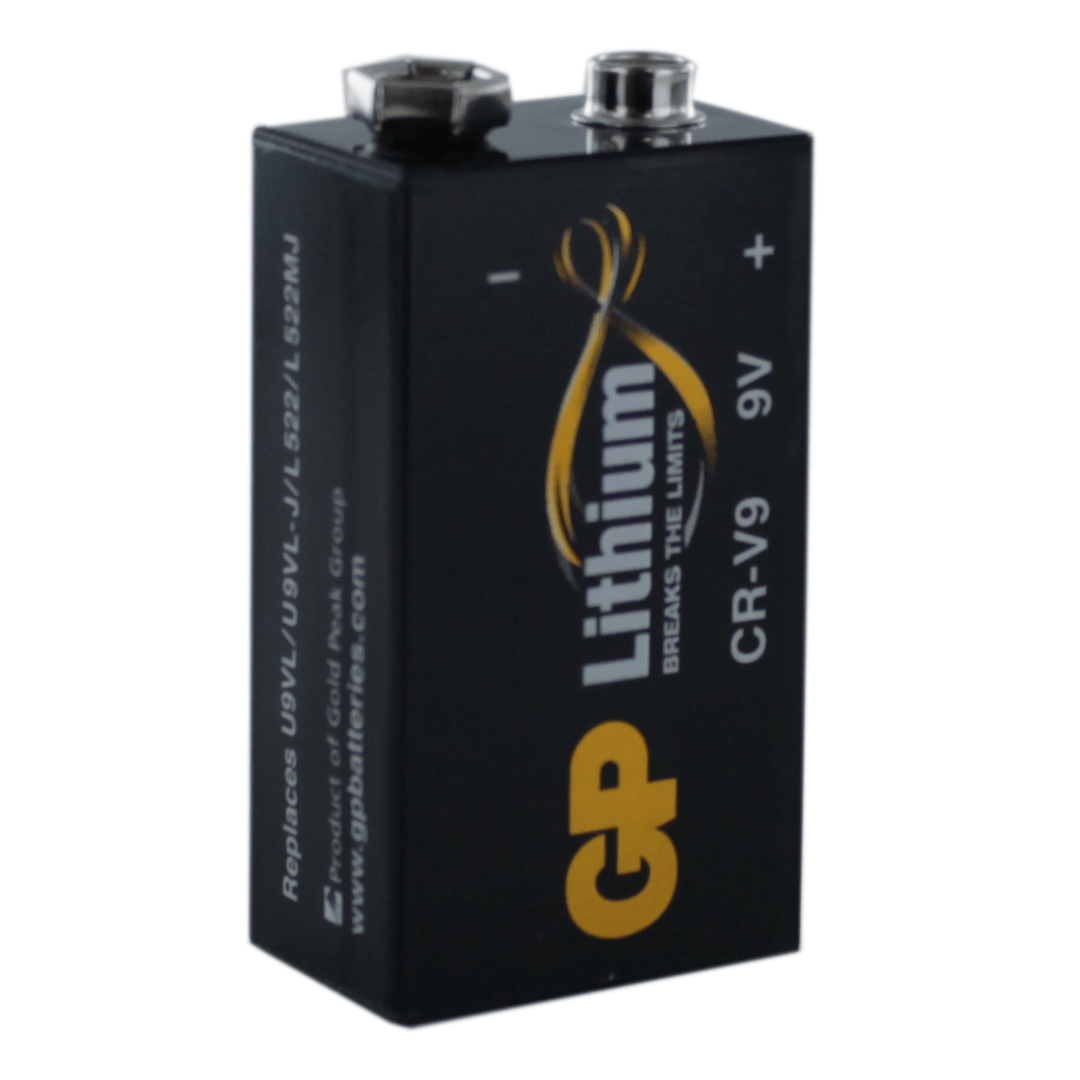 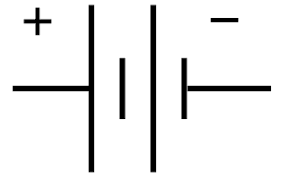 Positive Terminal
Positive Terminal

The terminal of a battery or other voltage source which electrons flow towards through the circuit.
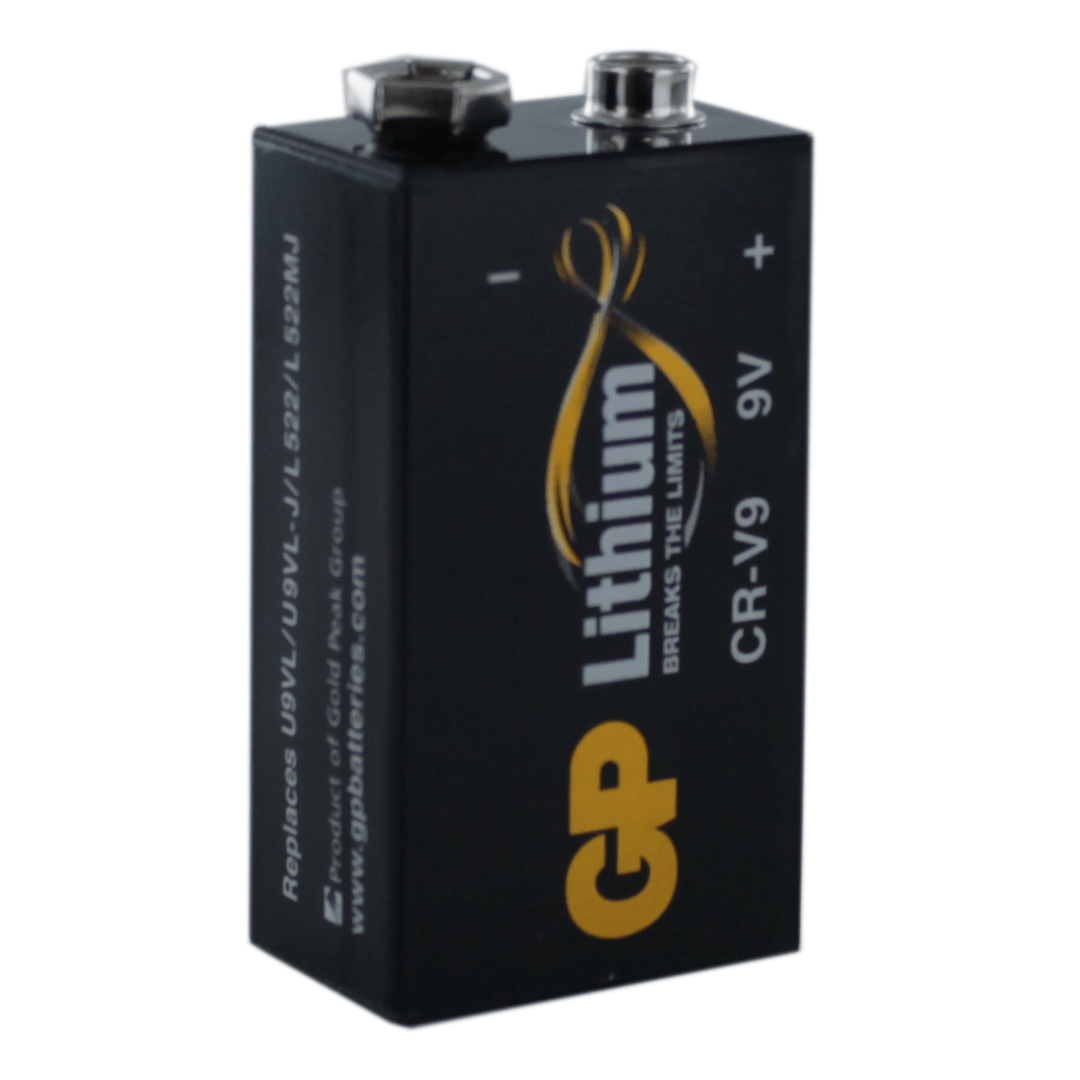 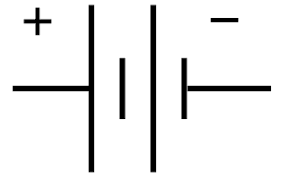 Series Circuit
Series Circuit

A single pathway that electrons can flow through.
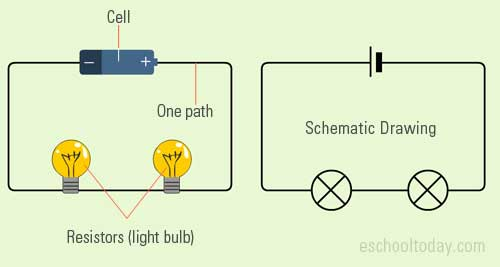 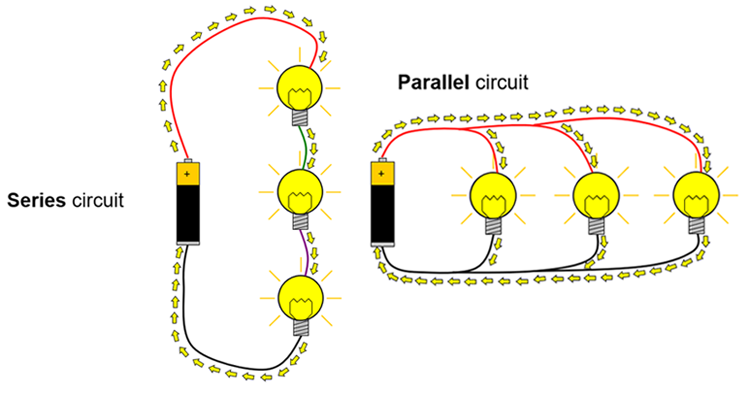 Parallel Circuit
Parallel Circuit

A circuit with multiple pathways that electrons can flow through.
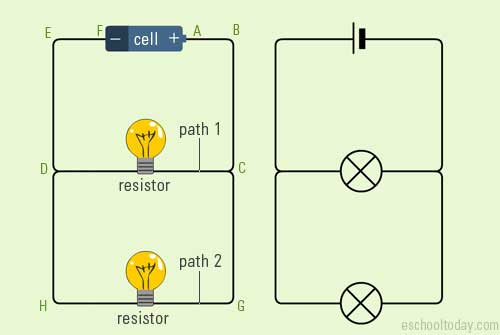 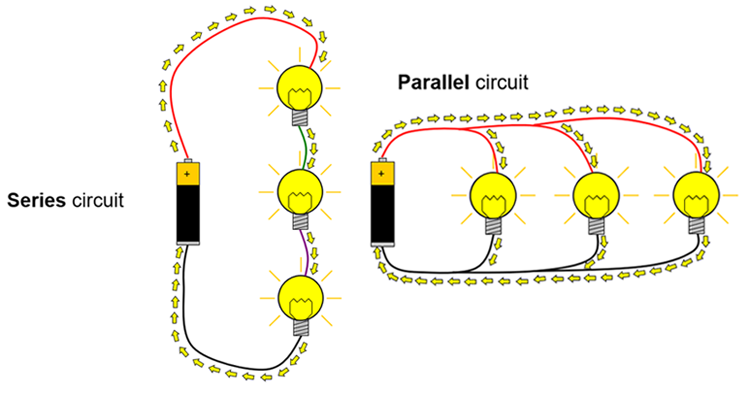 Resistance
Resistance

The measure of how much a component decreases the flow of electrons in a circuit.
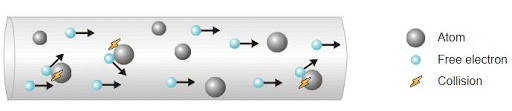 Terminal
Terminal

The point at which a component’s conductor comes to an end.
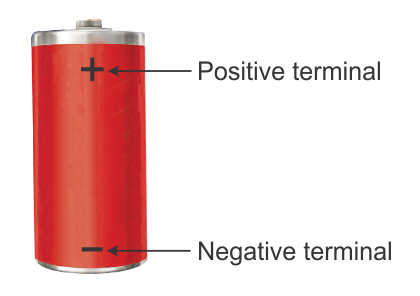 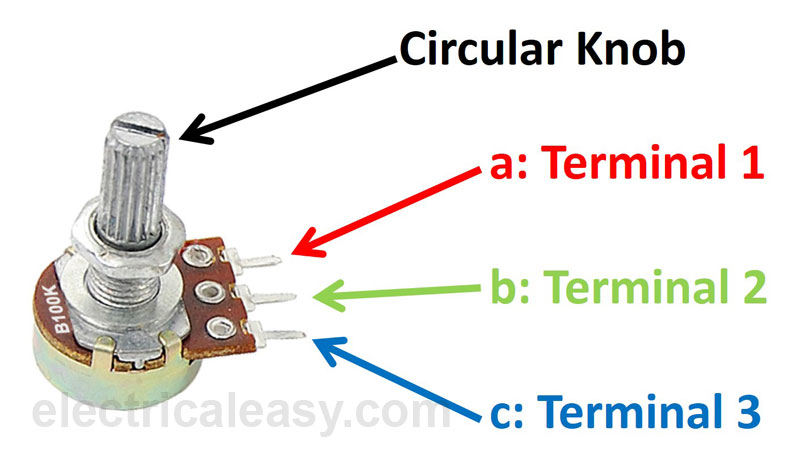 Voltage
Voltage

The force that makes electricity move.
It is measured between two points, such as the positive and negative terminals of a battery.
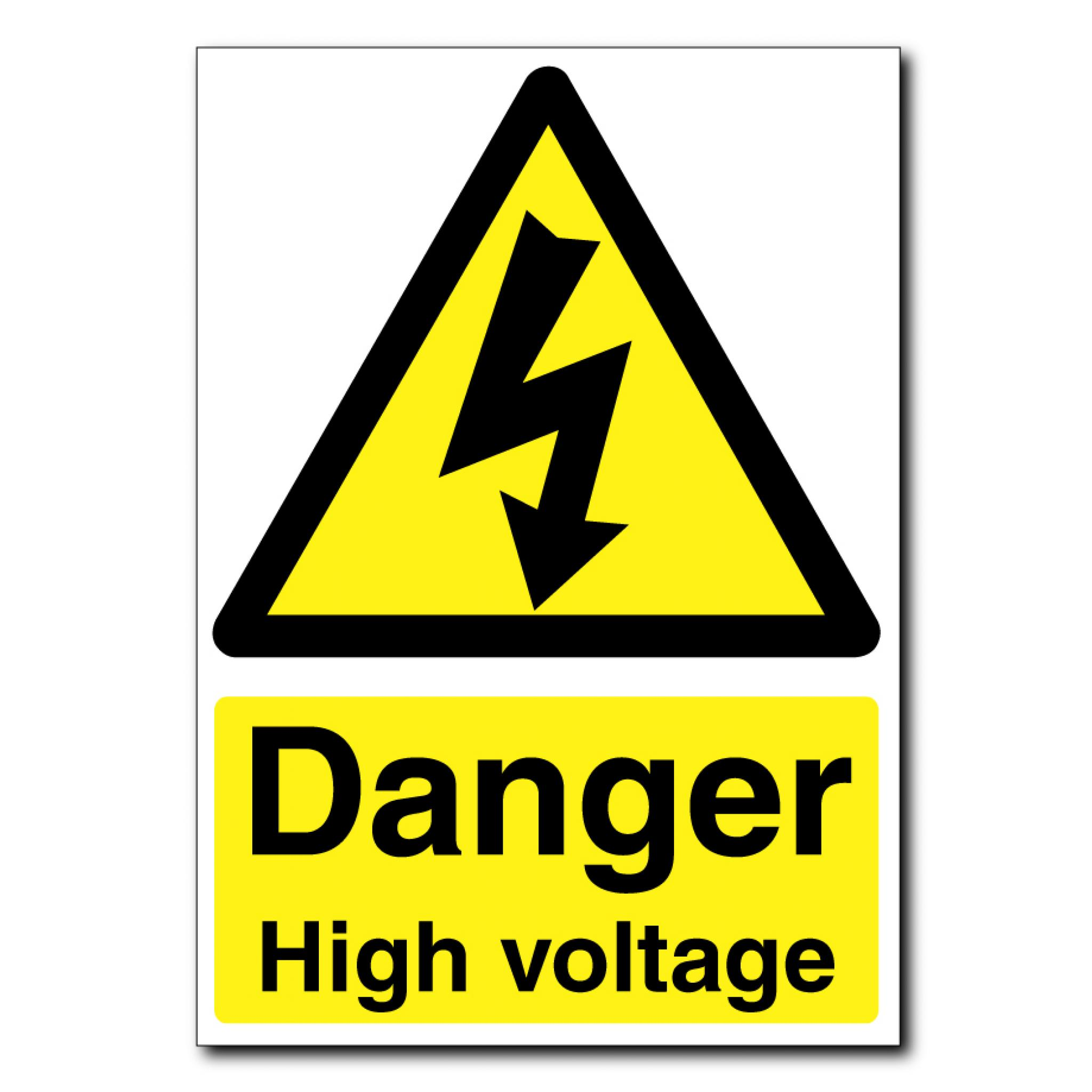 Current
Current

The flow of electrons in a circuit.
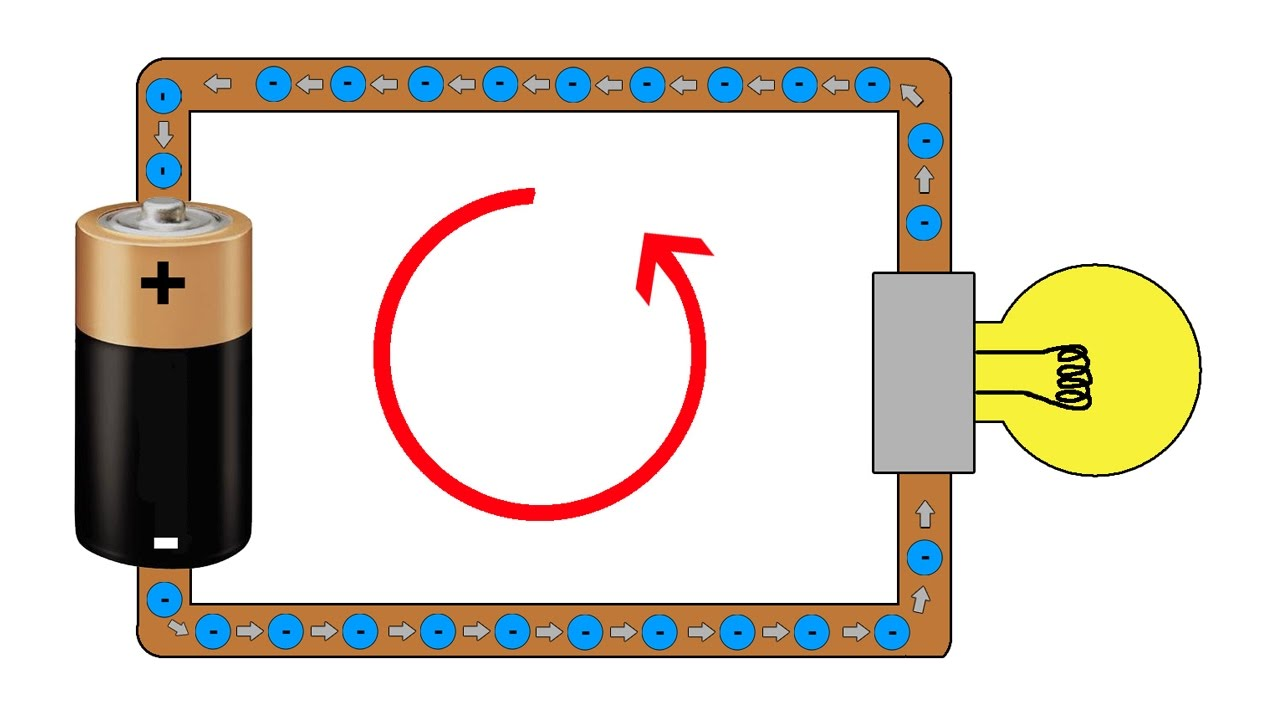 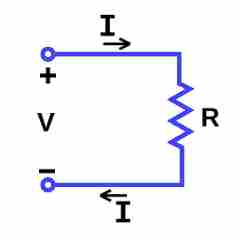 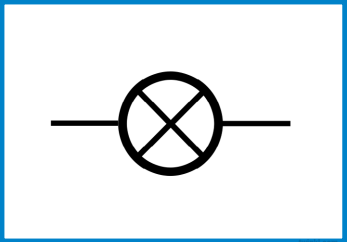 bulb
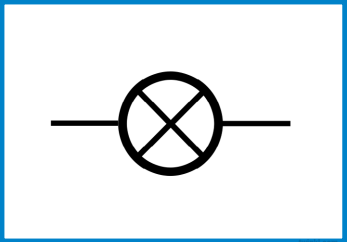 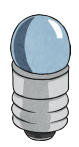 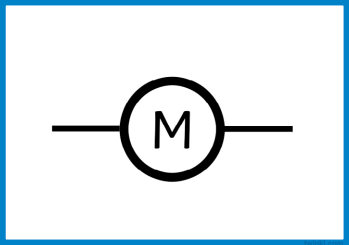 motor
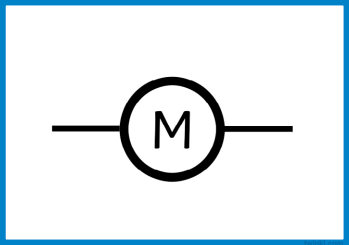 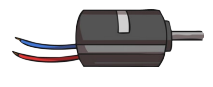 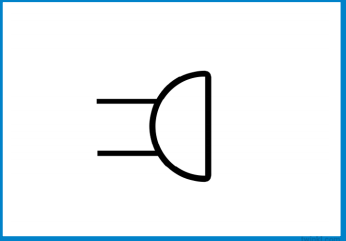 buzzer
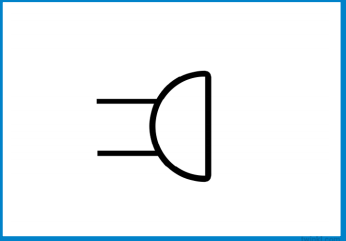 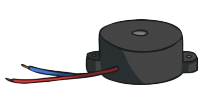 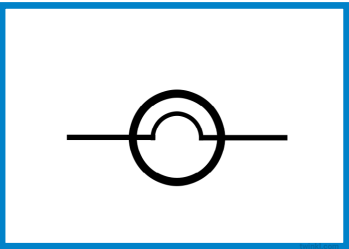 bulb (lit)
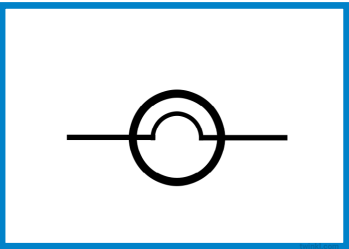 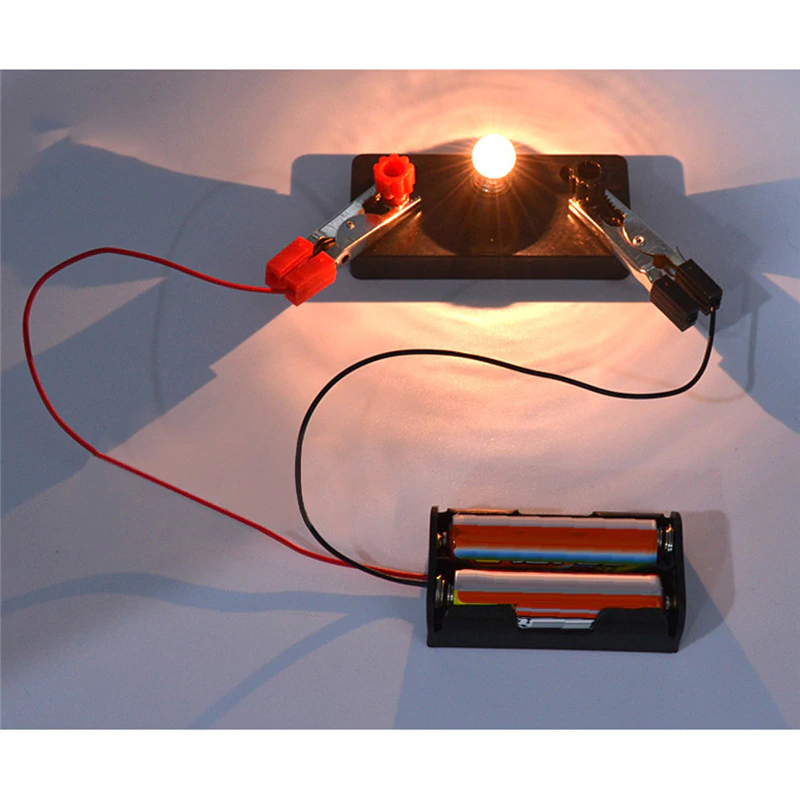 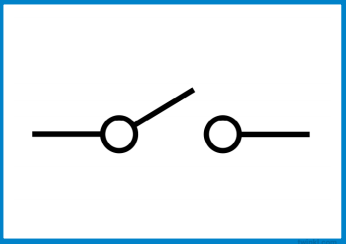 switch (open)
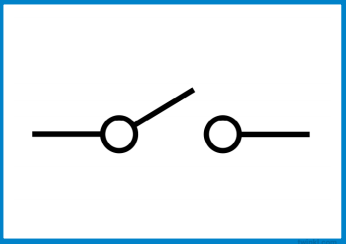 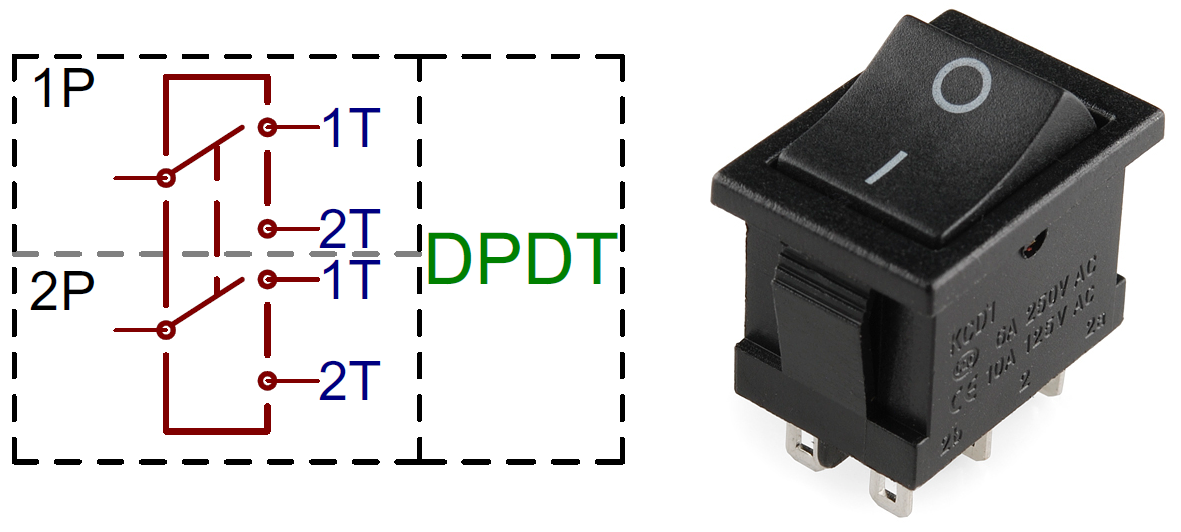 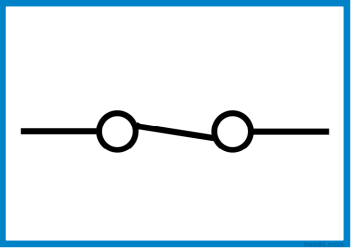 switch (closed)
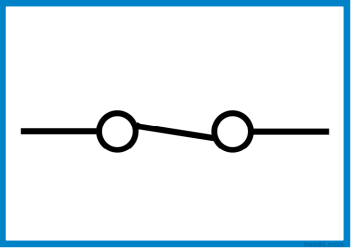 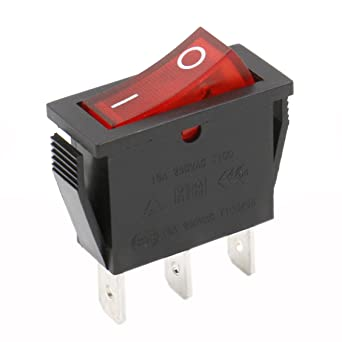 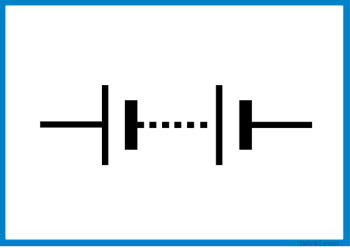 battery
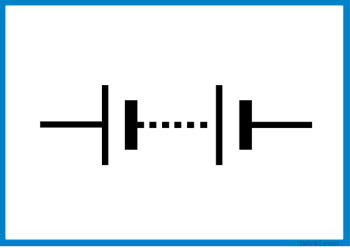 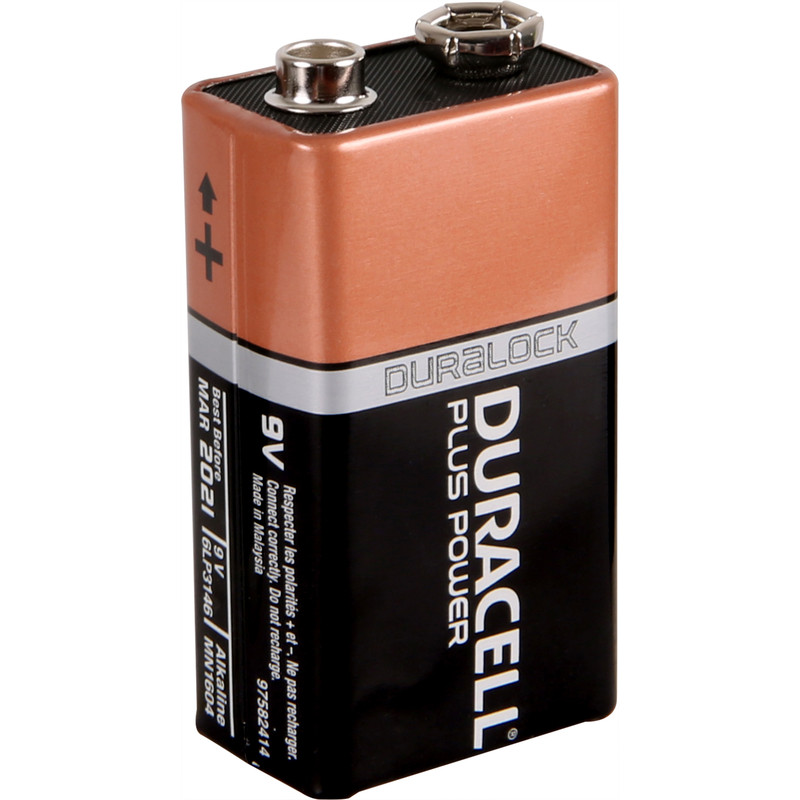 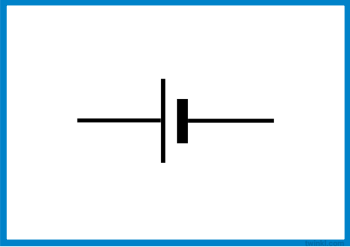 cell
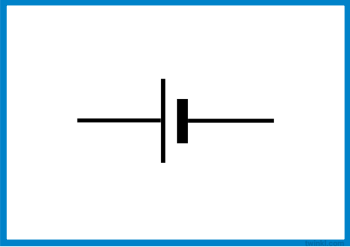 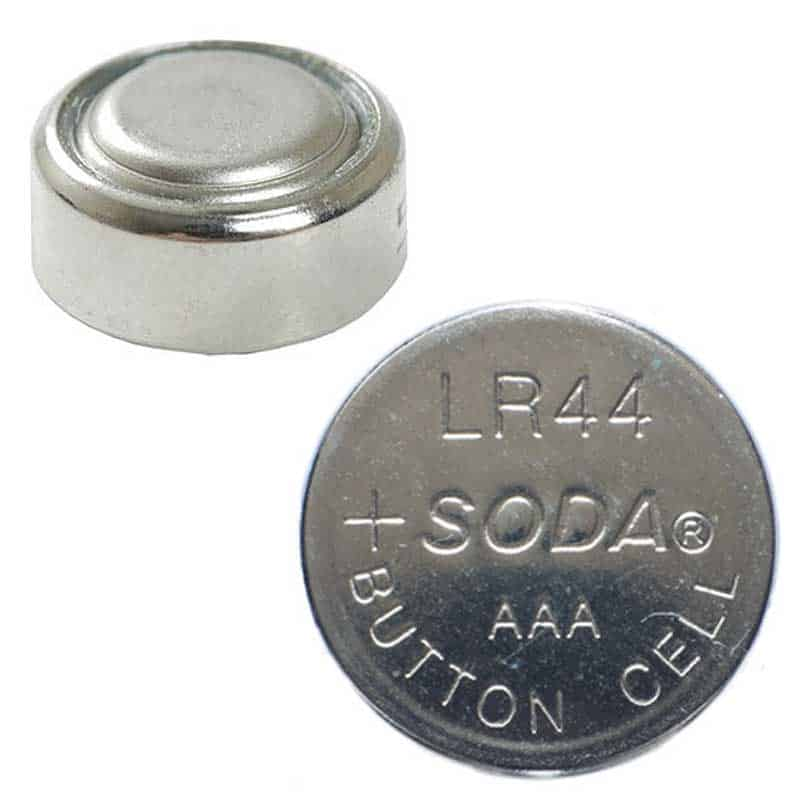